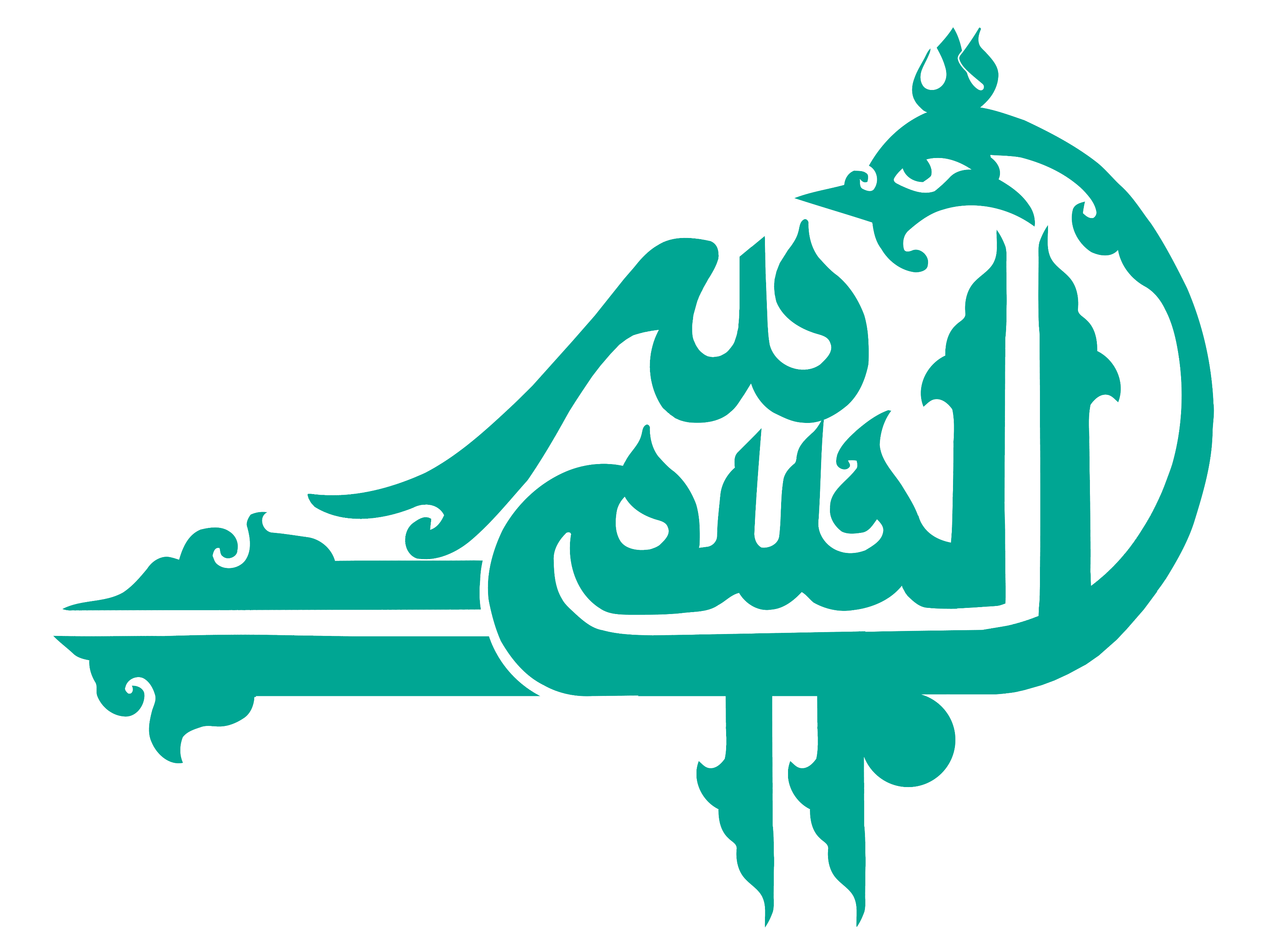 ascmst2-********
کد مقاله:
عنوان
راهنما: (فونت : B Nazanin  ,حداکثر سایز: 54  ,حداقل سایز: 30 , Bold)
نام نویسندگان راهنما: (میبایست زیر نام نویسنده ارائه‌کننده مقاله، خط‌کشیده و نویسنده مسئول با ستاره (*) مشخص شود.)فونت : B Nazanin  ,بهترین سایز: 20 , Bold
وابستگی سازمانی نویسندگان
راهنما: (رتبه یا مسئولیت علمی در شرکت، نام گروه و دانشکده، نام دانشگاه یا شرکت، شهر و کشور.)فونت : B Nazanin  ,بهترین سایز: 18 , Italic
زمینه و هدف
توضیحات توضیحات توضیحات توضیحات توضیحات توضیحات توضیحات ……

راهنما:
فونت : B Nazanin
حداکثر سایز: 26
بهترین سایز: 18

ضمن تبریک بابت پذیرش چکیده مقاله تان، فراموش نکنید که داوران، متن چکیده شما را مطالعه کرده اند. پس اگر میخواهید ارائه حرفه ای تری داشته باشید؛ بجای تکرار متن، در کنار افکت گذاری، از تصاویر، گراف ها و رنگ ها استفاده کنید.
روش شناسی
توضیحات توضیحات توضیحات توضیحات توضیحات توضیحات توضیحات ……

راهنما:
فونت : B Nazanin
حداکثر سایز: 26
بهترین سایز: 18

ضمن تبریک بابت پذیرش چکیده مقاله تان، فراموش نکنید که داوران، متن چکیده شما را مطالعه کرده اند. پس اگر میخواهید ارائه حرفه ای تری داشته باشید؛ بجای تکرار متن، در کنار افکت گذاری، از تصاویر، گراف ها و رنگ ها استفاده کنید.
یافته ها
توضیحات توضیحات توضیحات توضیحات توضیحات توضیحات توضیحات ……

راهنما:
فونت : B Nazanin
حداکثر سایز: 26
بهترین سایز: 18

ضمن تبریک بابت پذیرش چکیده مقاله تان، فراموش نکنید که داوران، متن چکیده شما را مطالعه کرده اند. پس اگر میخواهید ارائه حرفه ای تری داشته باشید؛ بجای تکرار متن، در کنار افکت گذاری، از تصاویر، گراف ها و رنگ ها استفاده کنید.
نتیجه گیری
توضیحات توضیحات توضیحات توضیحات توضیحات توضیحات توضیحات ……

راهنما:
فونت : B Nazanin
حداکثر سایز: 26
بهترین سایز: 18

ضمن تبریک بابت پذیرش چکیده مقاله تان، فراموش نکنید که داوران، متن چکیده شما را مطالعه کرده اند. پس اگر میخواهید ارائه حرفه ای تری داشته باشید؛ بجای تکرار متن، در کنار افکت گذاری، از تصاویر، گراف ها و رنگ ها استفاده کنید.
منابع
توضیحات توضیحات توضیحات توضیحات توضیحات توضیحات توضیحات ……

راهنما:
فونت : B Nazanin
حداکثر سایز: 26
بهترین سایز: 18

ضمن تبریک بابت پذیرش چکیده مقاله تان، فراموش نکنید که داوران، متن چکیده شما را مطالعه کرده اند. پس اگر میخواهید ارائه حرفه ای تری داشته باشید؛ بجای تکرار متن، در کنار افکت گذاری، از تصاویر، گراف ها و رنگ ها استفاده کنید.